职业生涯规划
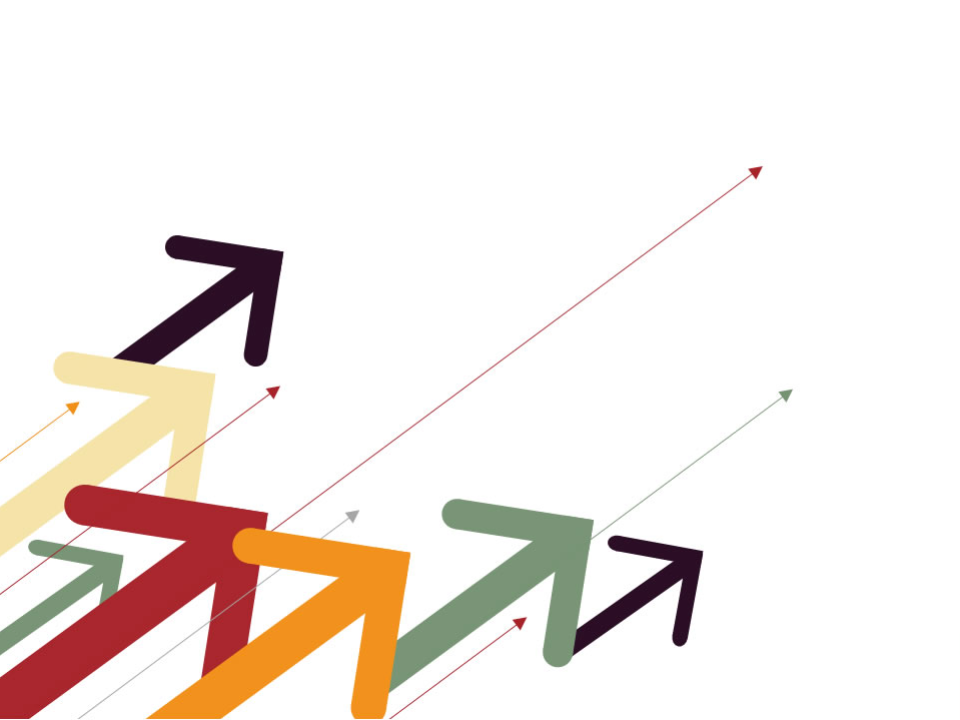 明确职业方向
个人生涯愿景
自我评估
环境评估
职业认识
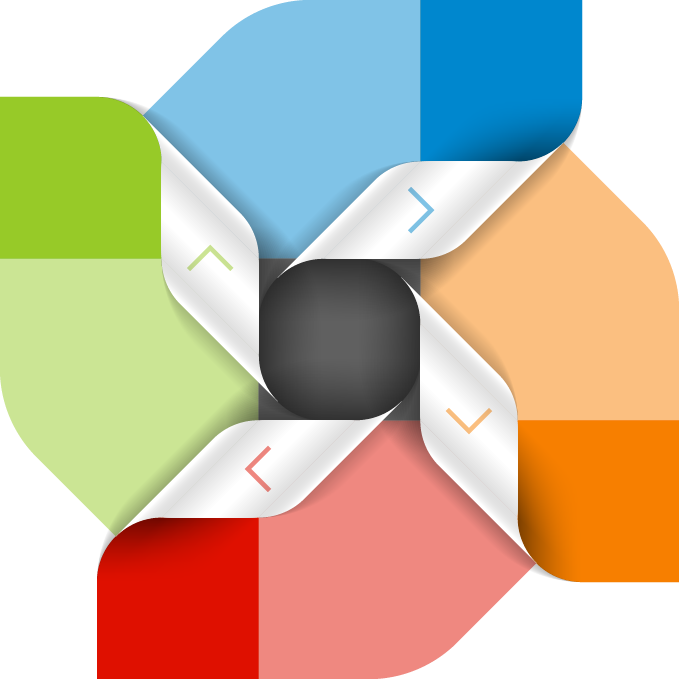 01
04
会展策划师
02
03
1
2
3
4
个人职业定位
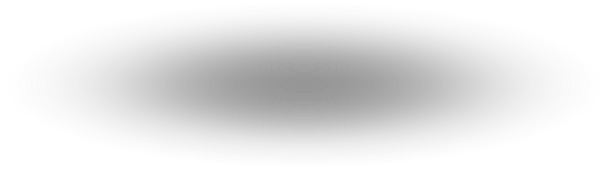 职业生涯评估
设定行动计划
个人生涯愿景
ppt宝藏_www.pptbz.com_提供下载
及时评估标准
结束语
ThanksAny Question？
谢谢大家